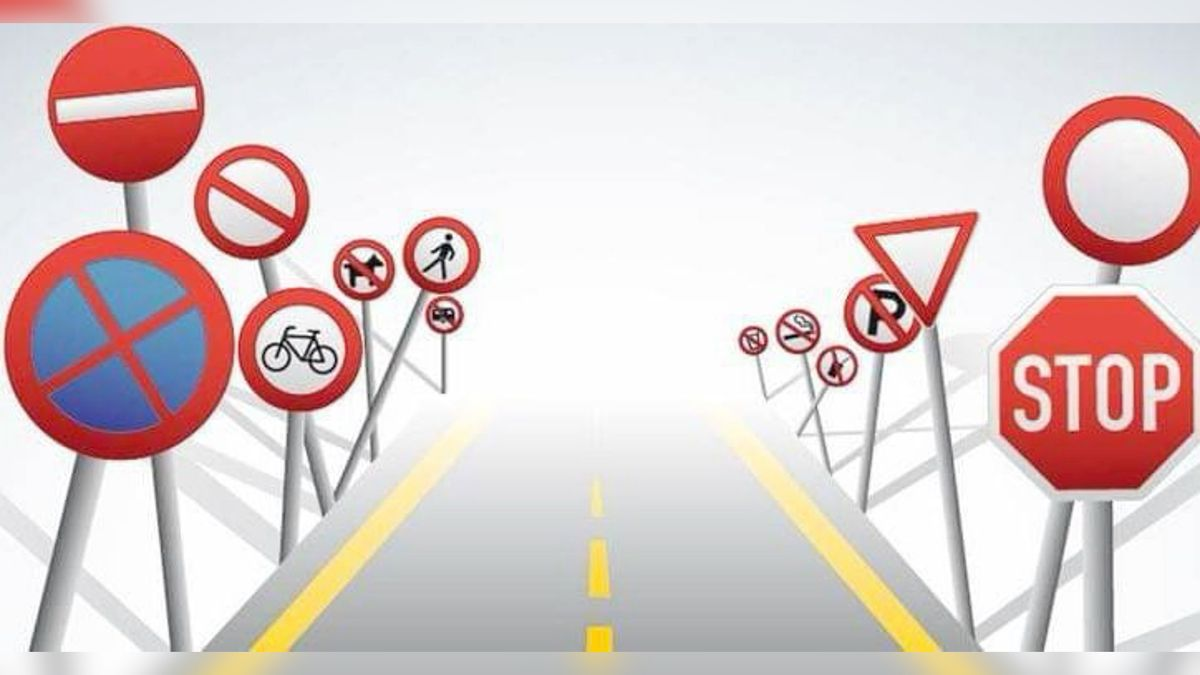 ДОРОЖНЫЕ ЗНАКИ
дорожные знаки
Твердохлеб Максим
Предупреждающие знаки
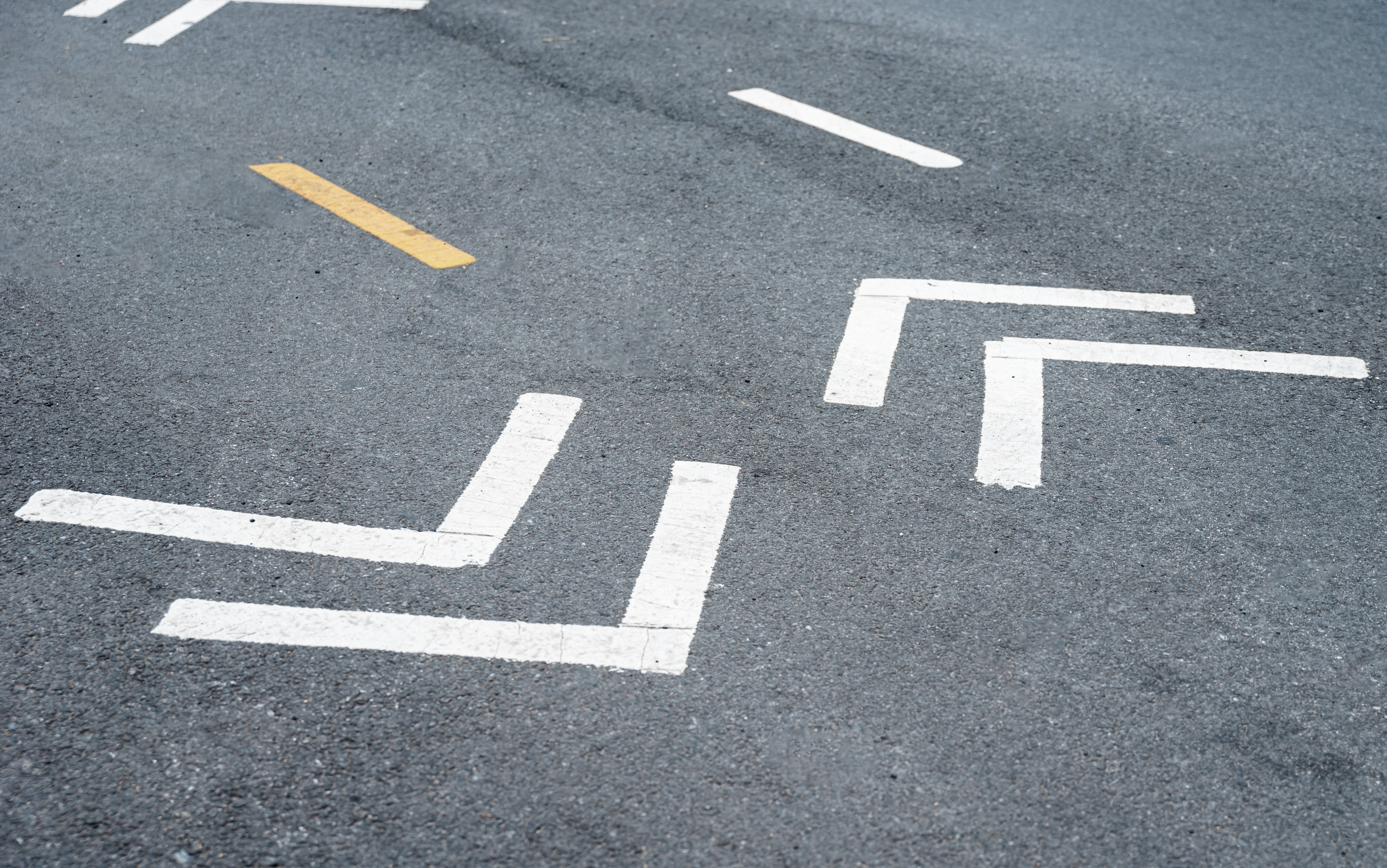 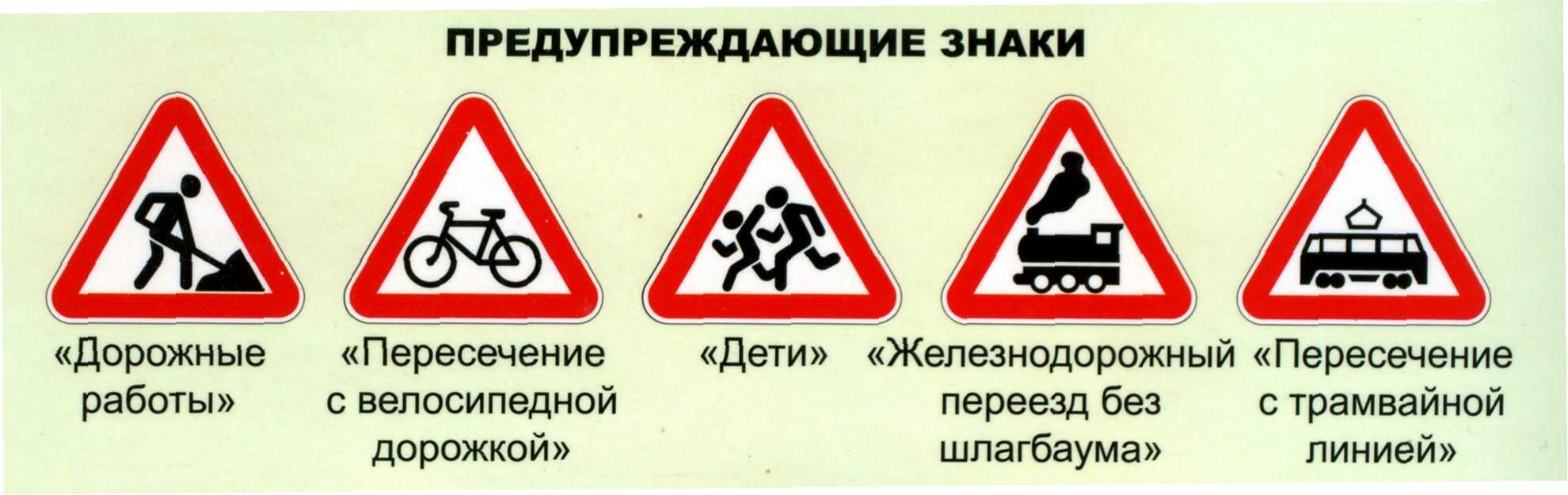 Предупреждающие знаки служат одной благой цели – известить водителя о том, что он приближается к какому-то опасному участку дороги. В редчайших случаях знаки проинформируют, что водитель уже въезжает на такой участок. Характер опасности изображается в поле самого знака в виде определенного символа.
Запрещающие знаки
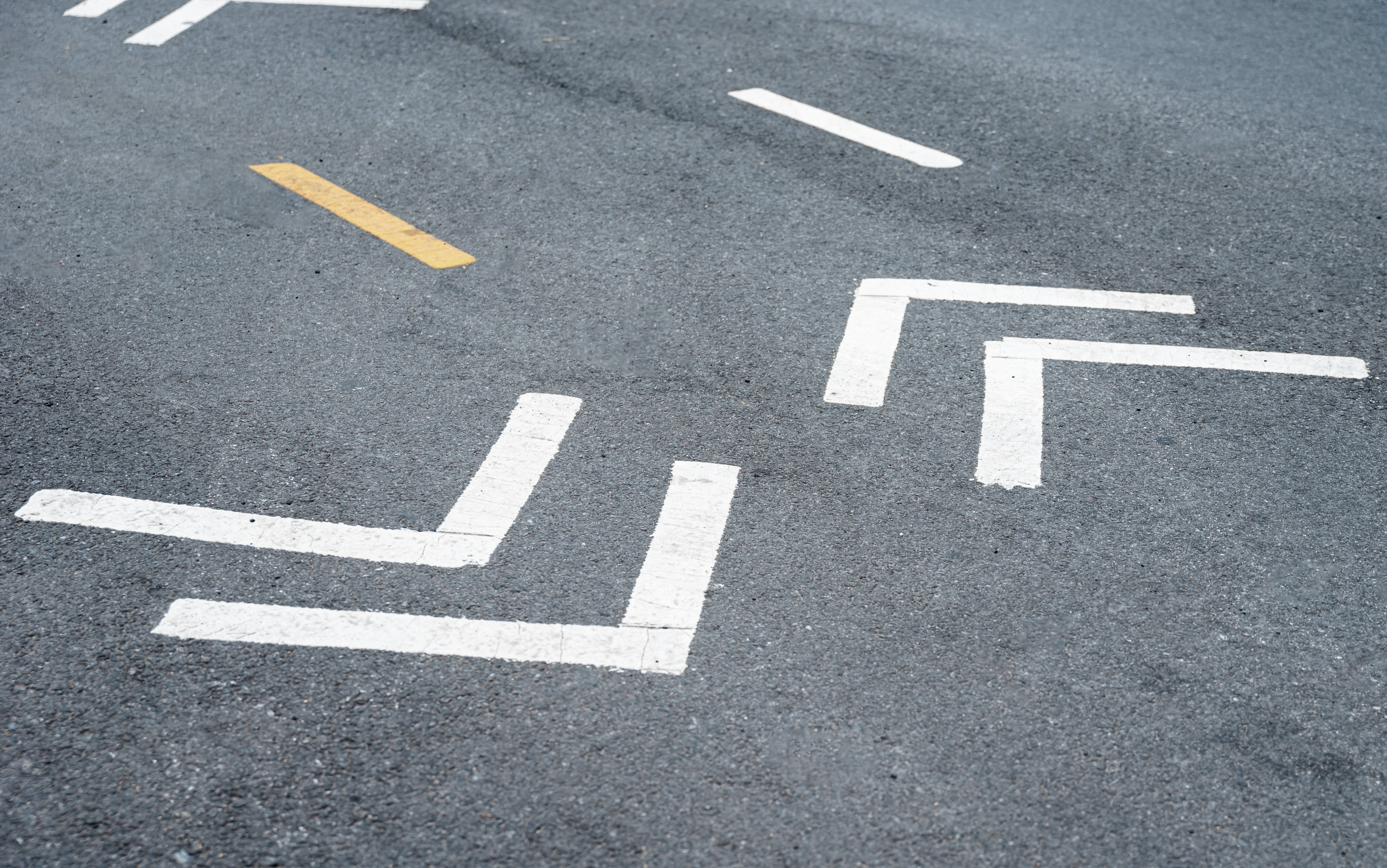 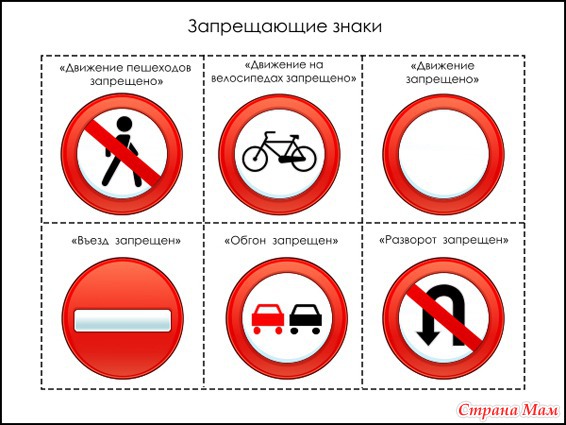 Запрещающие знаки вводят или отменяют определенные ограничения движения.
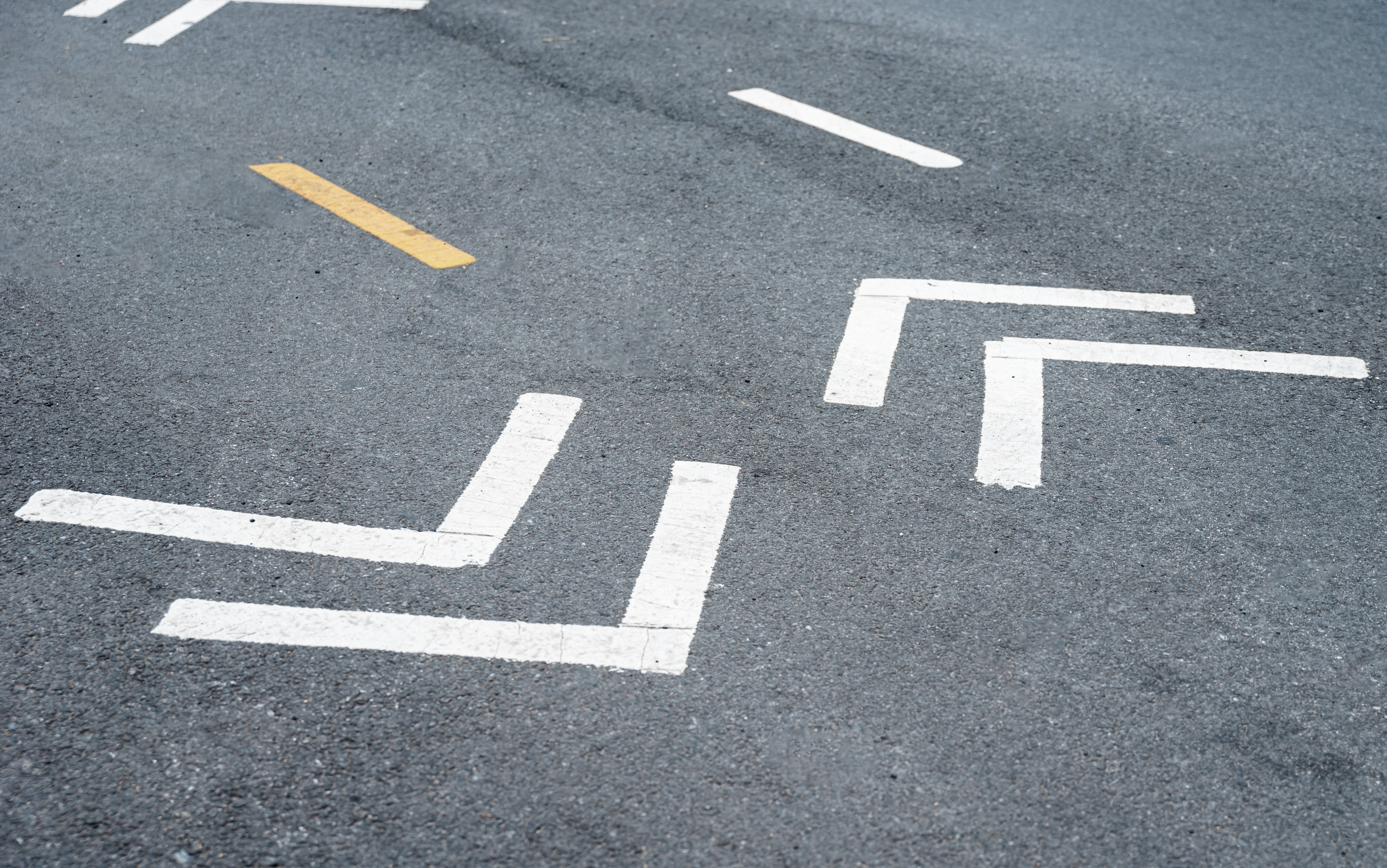 Предписывающие знаки
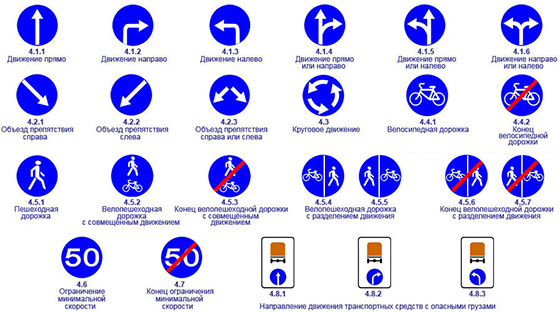 Предписывающие знаки – это дорожные знаки, которые применяются для введения режимов движения, а также для отмены введенных ранее режимов.
Знаки особых предписаний
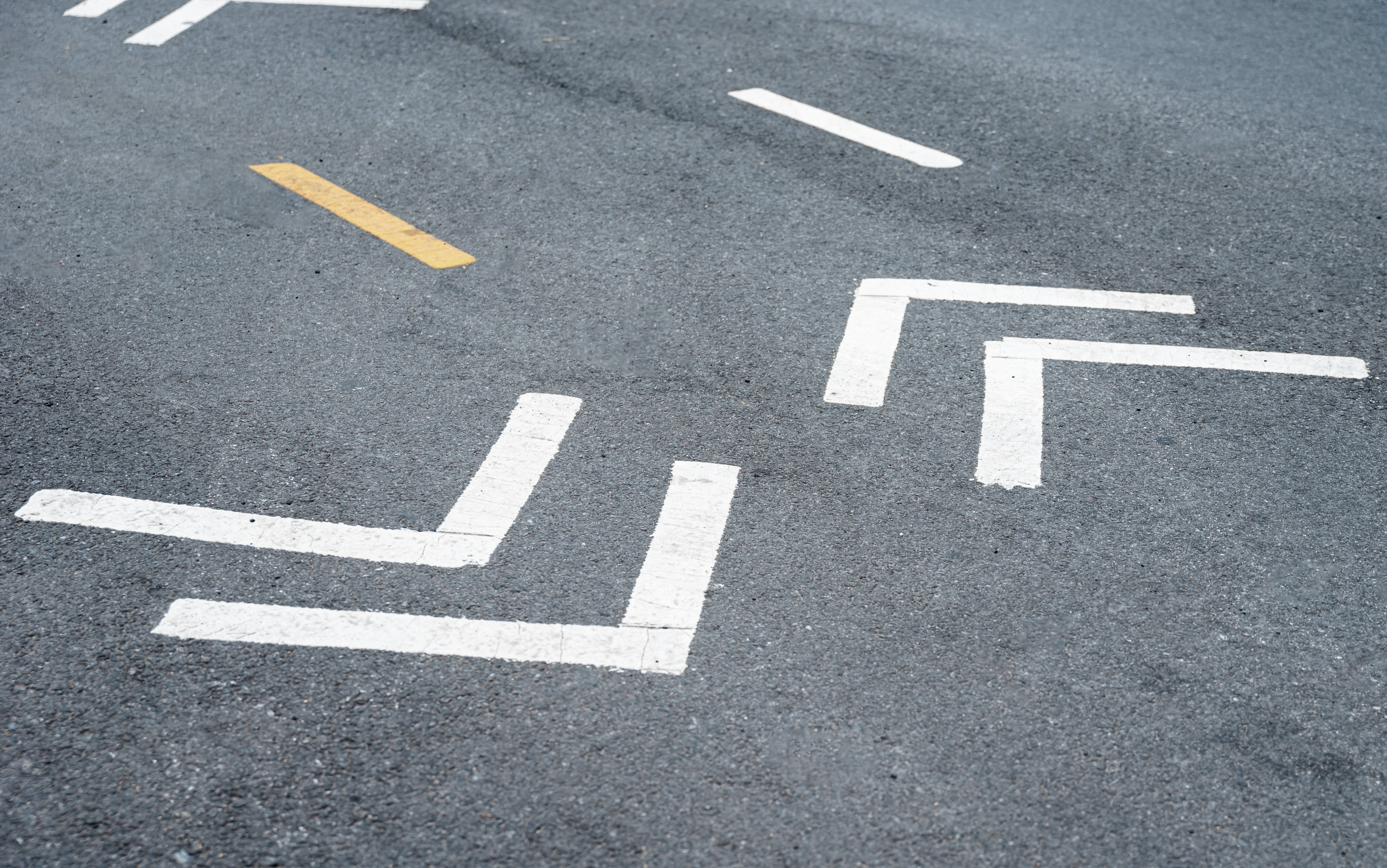 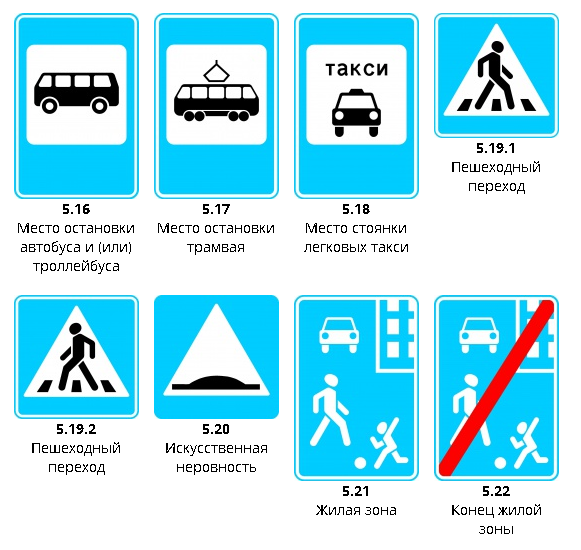 Знаки особых предписаний вводят или отменяют определенные режимы движения.
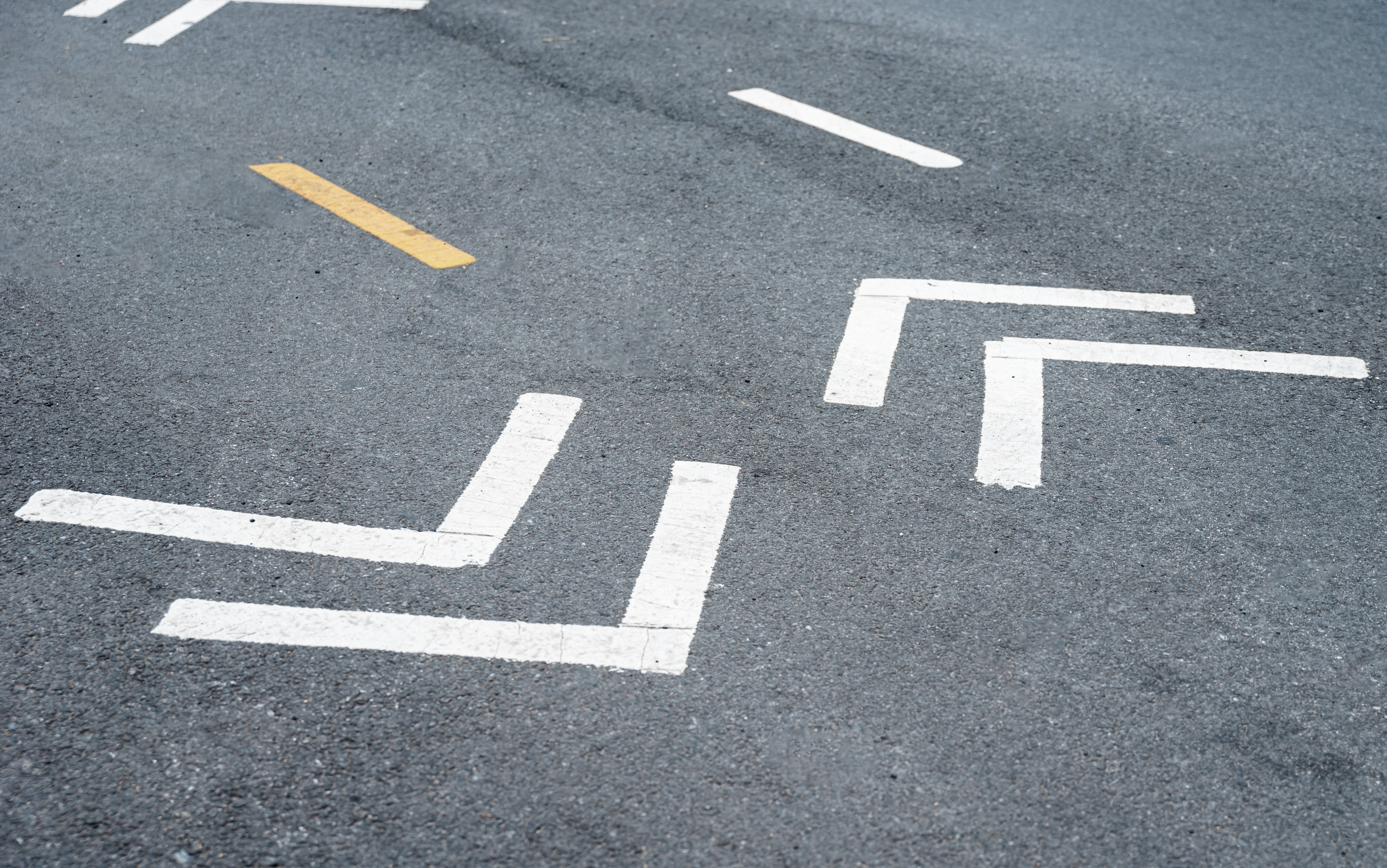 Информационные знаки
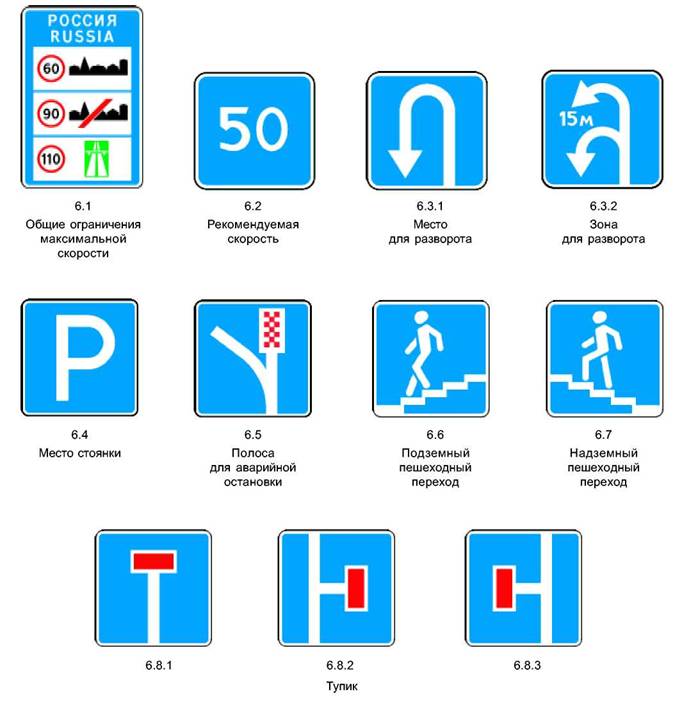 Информационные знаки информируют о расположении населённых пунктов и других объектов, а также об установленных или о рекомендуемых режимах движения.
Знаки сервиса
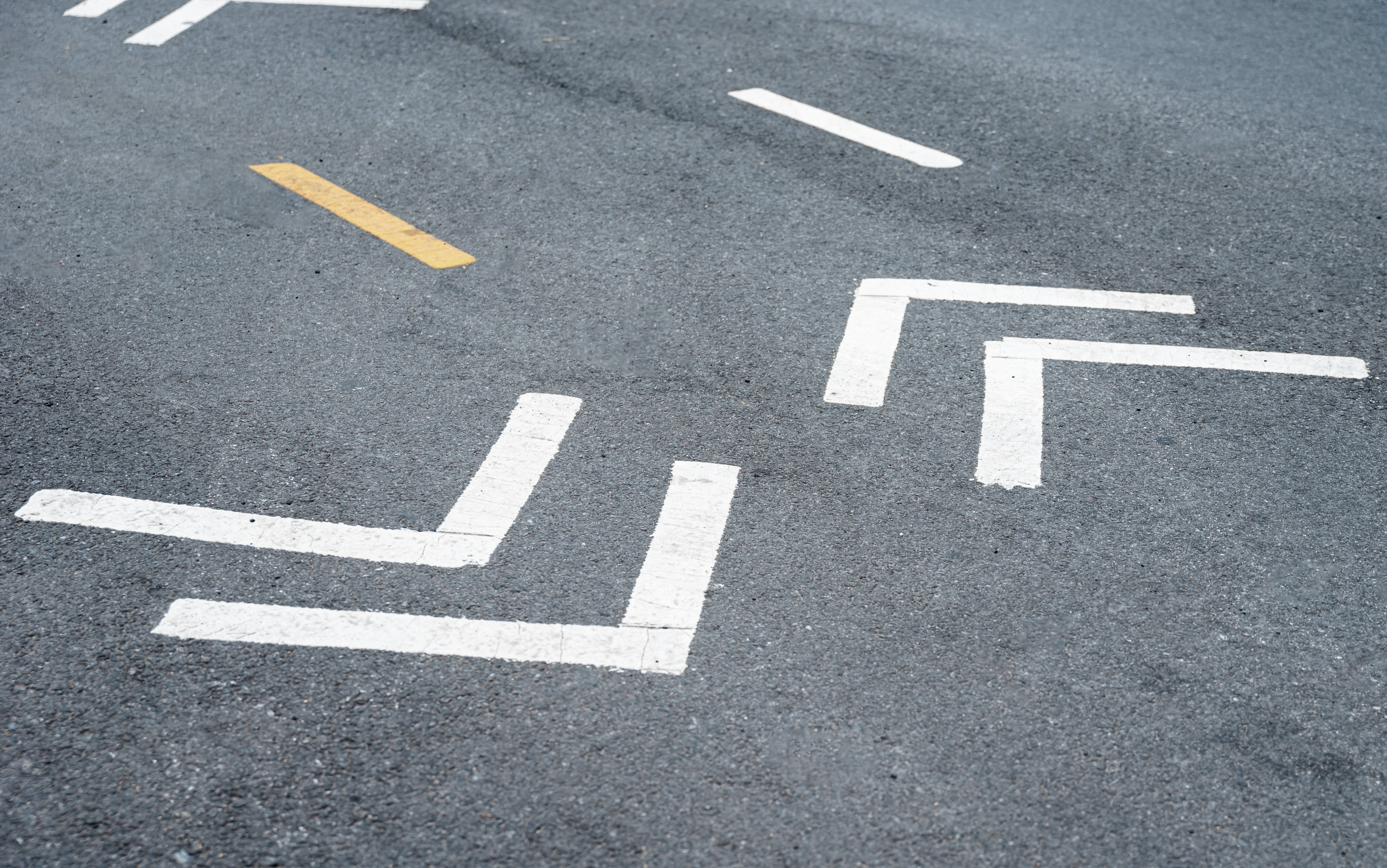 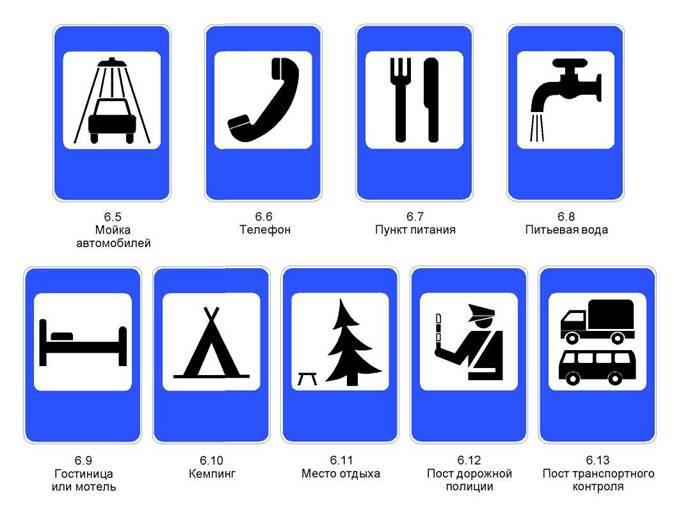 Знаки сервиса информируют о расположении соответствующих объектов.